KNOWLEDGE TOPIC 3:
MATHEMATICAL CALCULATIONS
Introduction
Elementary arithmetic deals with:
Numbers 
Calculation rules 
Structure of mathematics 
Solving Problems
Terminology
5 is a DIGIT.
+, -, × and ÷ are OPERATION SIGNS
=, >, <, ≡ are RELATIONSHIP SIGNS
The number concept
A DIGIT is a SYMBOL, which is used to represent a number.
There are 10 symbols altogether. They are:
                                   0,1,2,3,4,5,6,7,8,9
To write down the number 27 the digits 2 and 7 are used.
The representation of a number by digits is called a NUMERAL.
27 is a NUMERAL, 2 and 7 are DIGITS
NUMBER is a CONCEPT (an idea, notion, invention).
Writing Down Numbers
The value of a digit is determined by its position.
units - U
tens - T
hundreds - H
thousands - TH
ten thousands - TTH 
and so on
Example:
In the number 2341
2 represents thousands
3 represents hundreds
4 represents tens
1 represents a unit
Calculations Rules
Calculations must always be done according to the priority of the operation sign. The order of priority is as follows:
(a)	Brackets 
(b)	Of (means multiply)
(c)	Division  - working from the left
(d)	Multiplication – working from the left
(e)	Addition – working from the left
(f)	Subtraction – working from the left
Example:
26 – ((6 ÷ 3) + 2)
= 26 – (2 + 2)
= 26 – 4
= 22
Without the second brackets this equation would be:
26 – (6 ÷ 3) + 2
= 26 – 2 + 2
= 26 – 0
= 26
Addition
The meaning of addition is the bringing together of objects of the same kind or calculating the sum.
Take the situation where there are 3 boys and 4 girls on bicycles. How many bicycles are there? 
3 bicycles + 4 bicycles = 7 bicycles
But: 3 boys + 4 girls = 3 boys + 4 girls
Remember:
Only quantities of the same kind can be added or subtracted from each other. In our example above the 3 bicycles and 4 bicycles were added to give 7 bicycles. But the 3 boys and 4 girls will still give us 3 boys and 4 girls.

The order in which addition is done is as follows:
first add the units 
then add the tens
then add the hundreds
and so on
Example:
Calculate the addition of 2 379 and 1 234
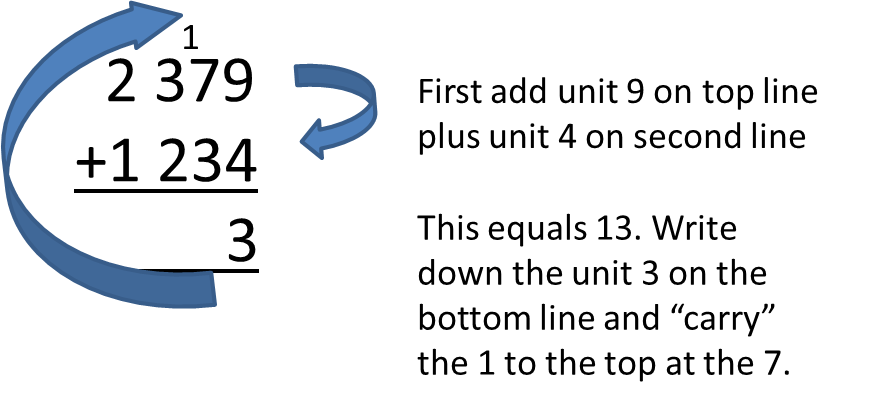 Example:                             Cont…
Then,
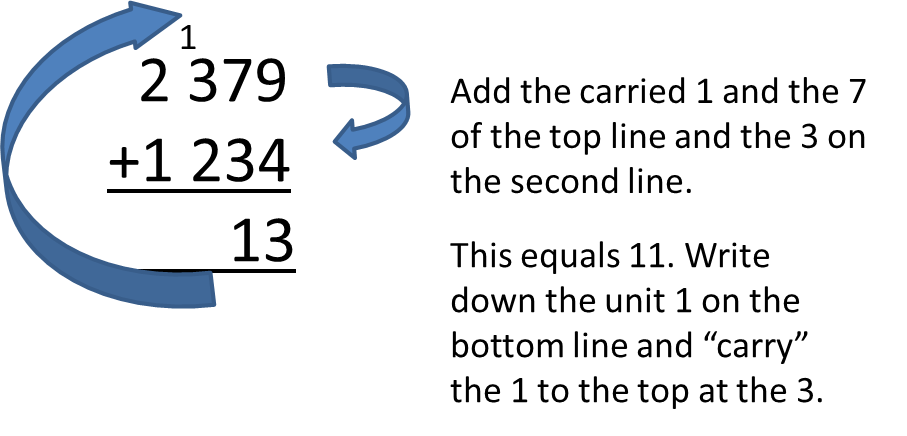 Example:                              Cont…
Then,
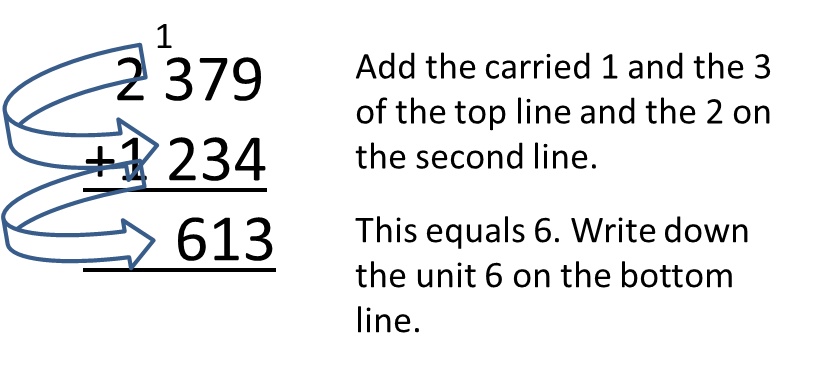 Example:                             Cont….
Finally,
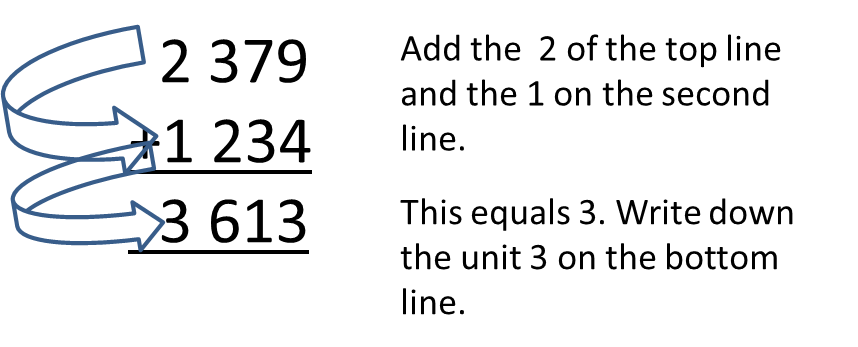 Subtraction
Subtraction means “take away” or “separate” or “calculate the difference”.
Subtraction is the INVERSE OPERATION of addition.
     11 – 3 = 8                        (That means: 8 + 3 = 11)
Note that in subtraction only quantities of the same kind can be subtracted from each other as is the case with addition.
     11 apples – 3 apples = 8 apples
     11 apples – 3 pears = 11 apples – 3 pears
Integers
An integer is any number that is not a fraction or that is not a decimal number. In other words an integer is any whole number. There are numbers less than zero (i.e. -1, -2, -3….) known as negative numbers. These numbers can be represented as follows on a number line:



Note: When we write a positive number like +4 we usually omit the + sign and write just 4.
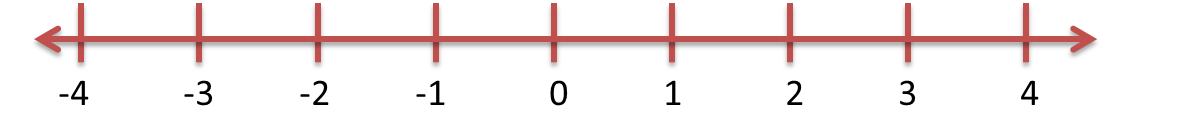 Integers                              Cont…
Think of positive and negative numbers as follows:
If you have a bank account and you have diligently saved R 500 you now have R 500 and this is indicated on your bank statement as +500 or just 500.
If you have no money in the bank, your balance on the statement is R 0.
If you borrow R 500 from the bank on your chequebook overdraft to go on a train trip, you will OWE the bank R 500 and this is indicated on your statement as –R 500.
You will then have to give the bank R 500 to get your account to zero.
Adding positive and negative numbers
Addition can be represented on the number line as follows:

Example:
(+5) + (-7) 





(+5) + (-7) = -2
Or simply say: I have 5, I owe 7, so I still owe -2.
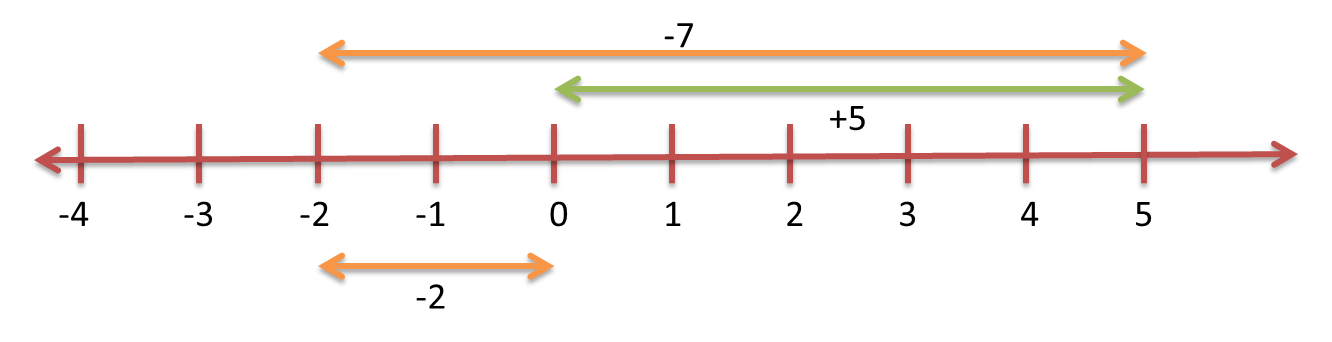 Subtracting positive and negative numbers
When we subtract a negative number, we change the sign of the number and then add that number:
For example:
5 – (+3) is the same as 5 + (-3) = +2
-5 – (-3) is the same as -5 + (+3) = -2
-5 – (+3) is the same as -5 + (-3) = -8
Multiplication
Multiplication is the repeated addition of the same number.
Multiplication terminology
Thus, the product of 5 and 4 is 20.
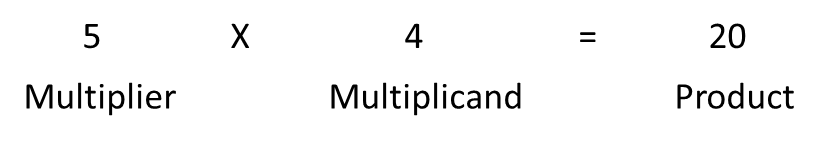 Important rules
0 multiplied by a number is ALWAYS 0 - i.e. 345 x 0 = 0
1 times a number is always that same number i.e. 2 345 x 1 = 2 345
If 2 × 3 = 6 then 3 × 2 = 6
A positive number (+) × a positive number (+) = a positive number (+) i.e. 4 x 3 = 12
A positive number (+) × a negative number (-) = a negative number (-) i.e. 4 x -3 = -12
A negative number (-) × a negative number (-) = a positive number (+) i.e. -4 x -3 = 12

Multiplication is important in our everyday work. Working in conjunction with division, we work out percentages (%).
Multiplication examples:
237 multiplied by 5 is calculated as follows:
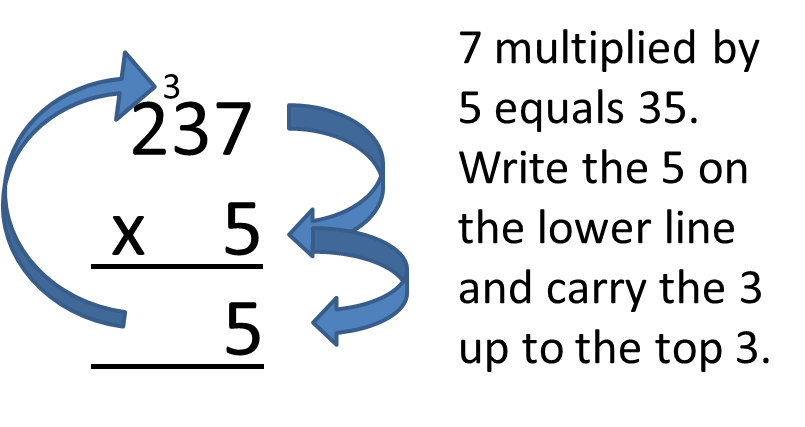 Multiplication examples:        cont…
Then,
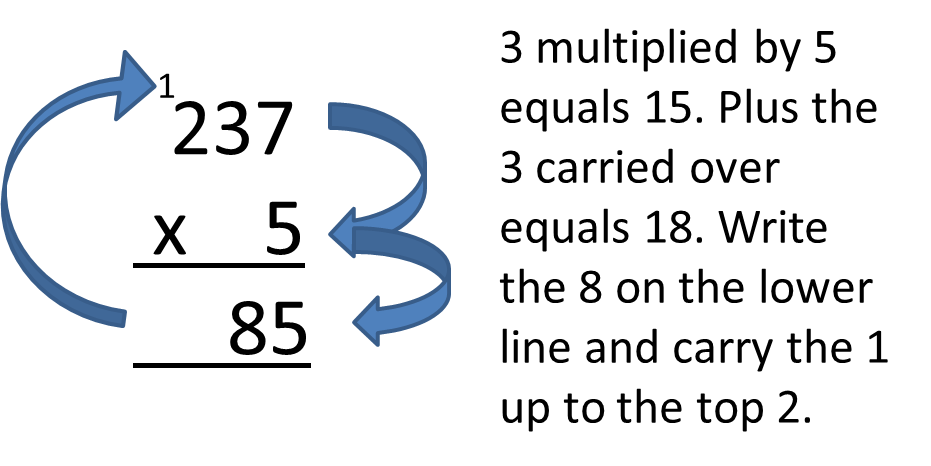 Multiplication examples         cont…
Finally,
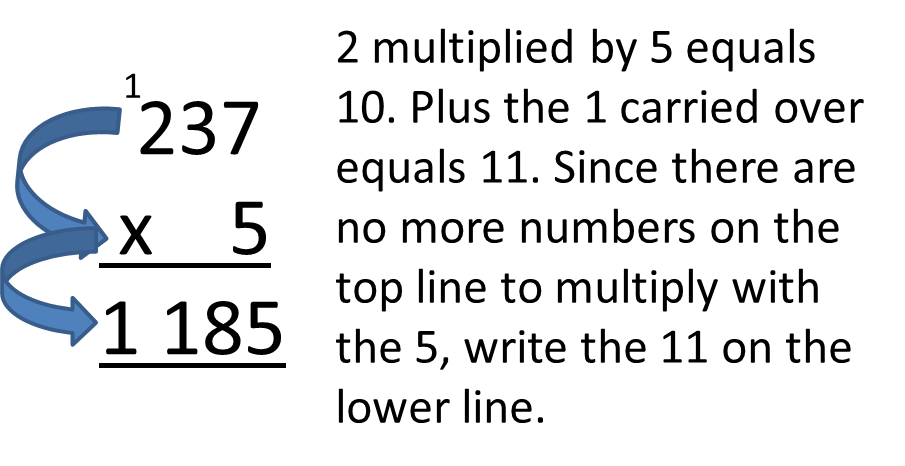 Multiplication examples      cont…
Similarly, 237 multiplied by 35 is calculated as follows:
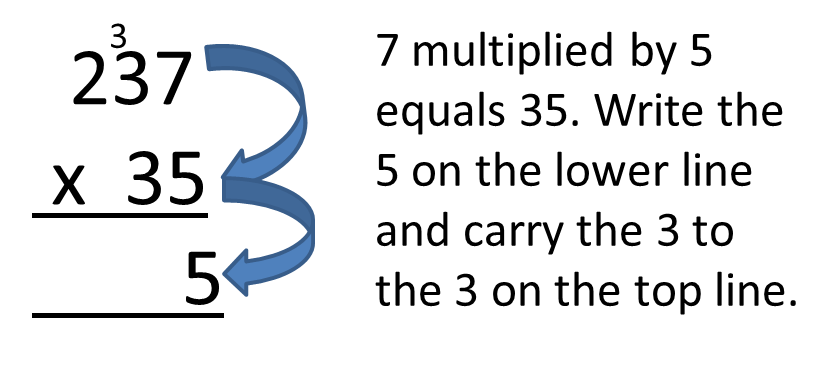 Multiplication examples      cont…
Then,
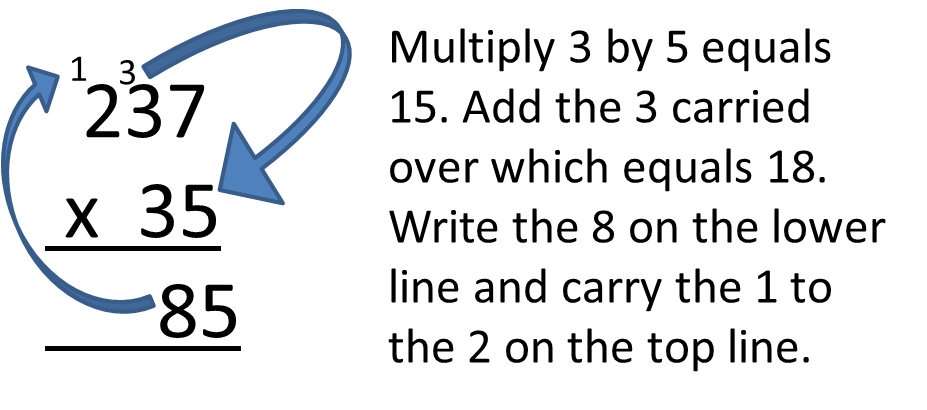 Multiplication examples      cont…
And,
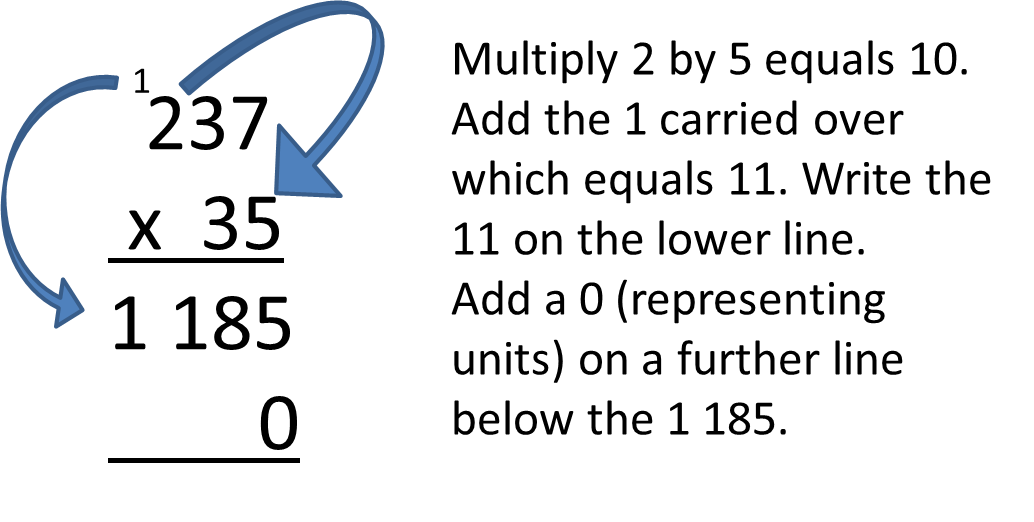 Multiplication examples         cont…
Then,
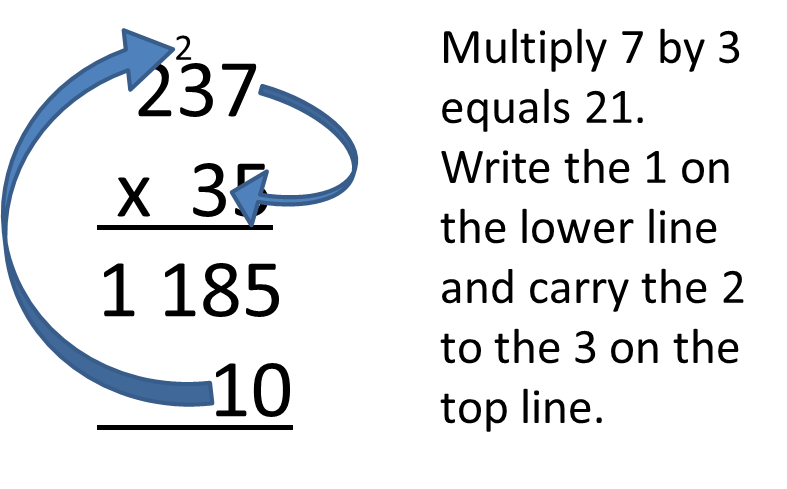 Multiplication examples         cont…
And,
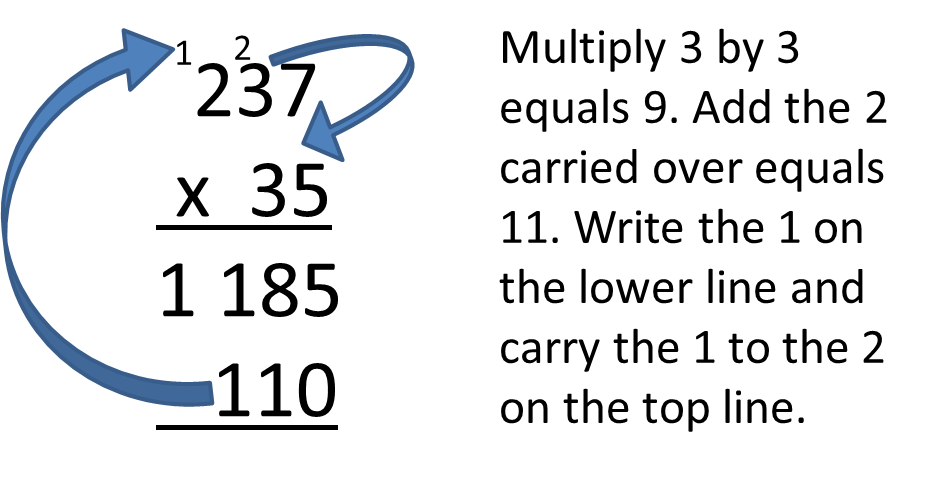 Multiplication examples         cont…
Then,
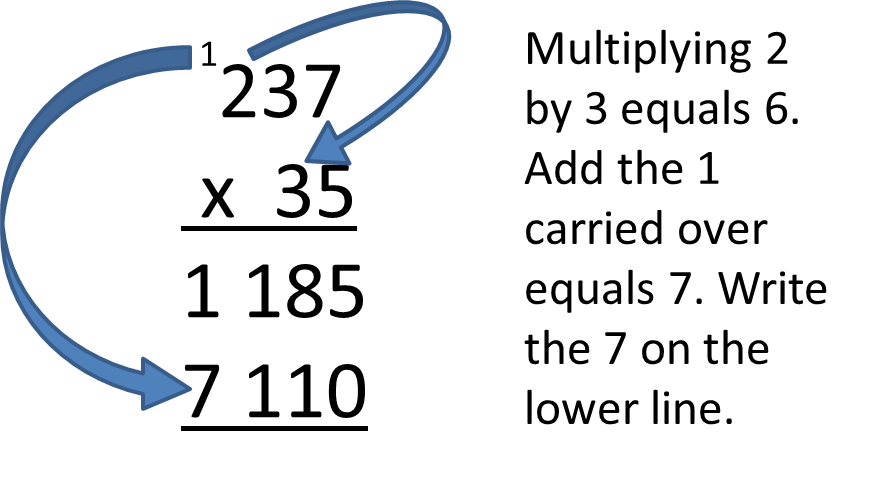 Multiplication examples        cont…
Now, 









        
        …………..Thus: 237 x 35 = 8 295
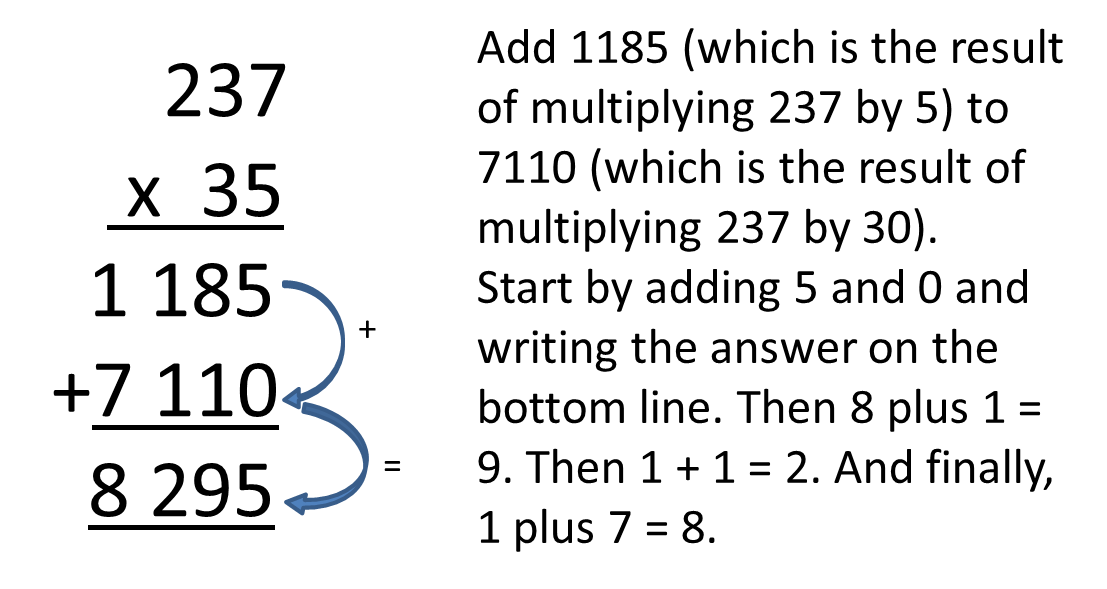 Division
Division can be seen as a process whereby a number of objects are divided into equal parts or as repeated subtraction of the same number: 
For example:
How many sweets will each child get if 8 sweets are divided equally among 4 children?
We have:  8 ÷ 4 = 2 or 8/4 = 2 or 4 can be subtracted from 8 twice
Each child therefore receives 2 sweets.
Division terminology
Important points
Any number divided by 1 gives that same number i.e. 495 ÷ 1 = 495
Division by 0 cannot be done. No number can ever be divided by 0.
All division can be placed into two groups.
If the divisor divides exactly – the divisor is a factor
If the dividend is not exactly divisible by the divisor – there is a remainder
Example:
 Is 5 a factor of 11?
11 ÷ 5 = 2 remainder 1              This means that 5 is not a factor of 11.
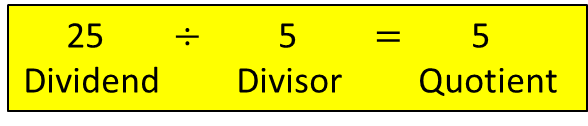 Division terminology              cont…
Division is the INVERSE OF MULTIPLICATION.
          e.g. 4 × 2 = 8
          Thus: 8 ÷ 4 = 2
           And: 8 ÷ 2 = 4

This is important because:
A division operation can be viewed in terms of a multiplication operation.
           e.g. How many times does 7 go into 56?
           56 ÷ 7 = 8
Let us now change the question and ask by what number must 7 be multiplied to get    56?
           7 × 8 = 56

To check the answer of a division operation, multiply the divisor by the quotient.
Division examples
2 947 ÷ 7 is calculated as follows:
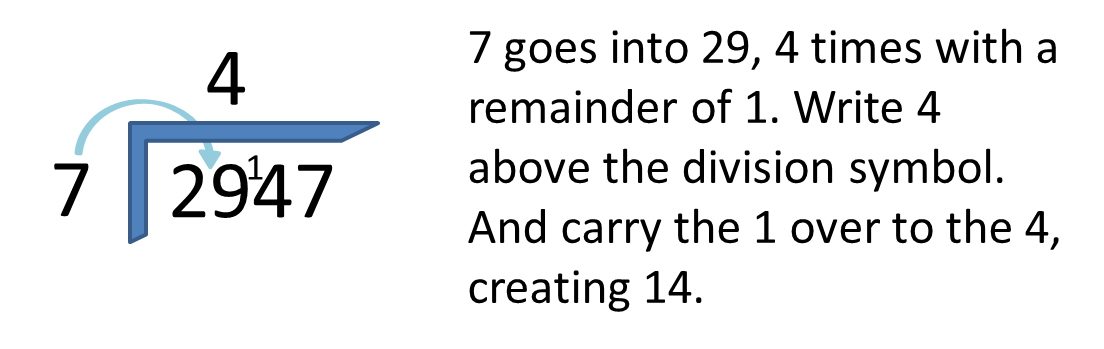 Division examples              cont…
Then,
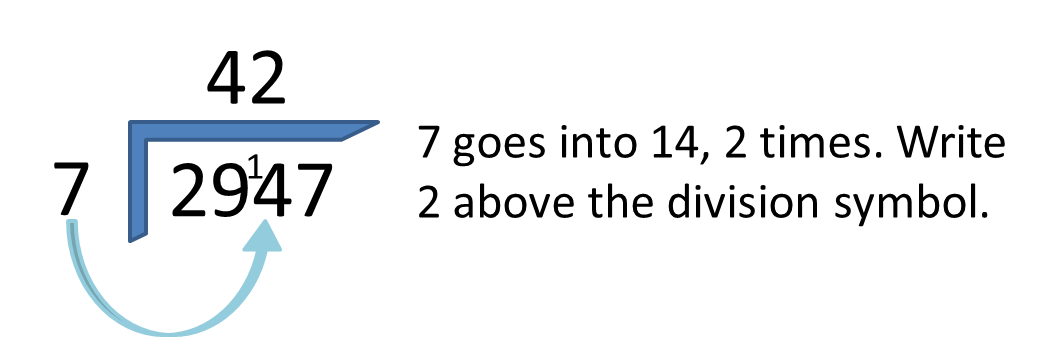 Division examples              cont…
And finally,
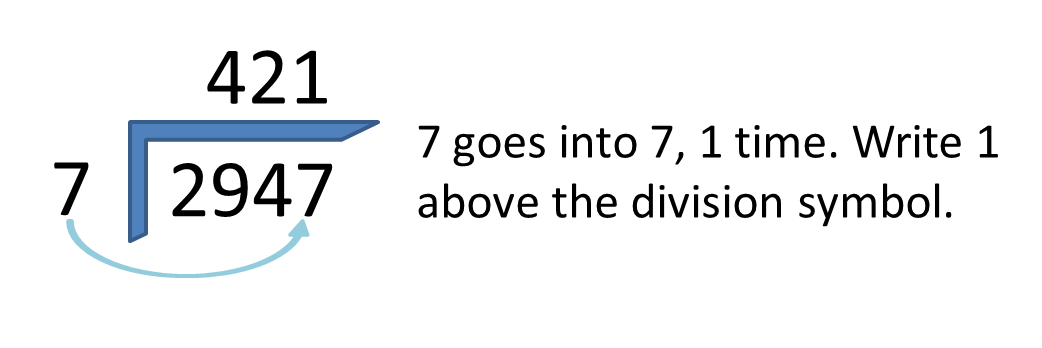 Division examples              cont…
Similarly,
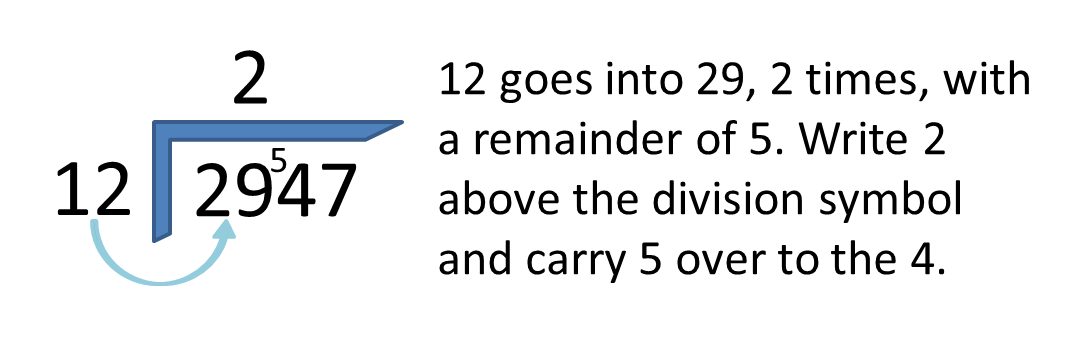 Division examples              cont…
Then,
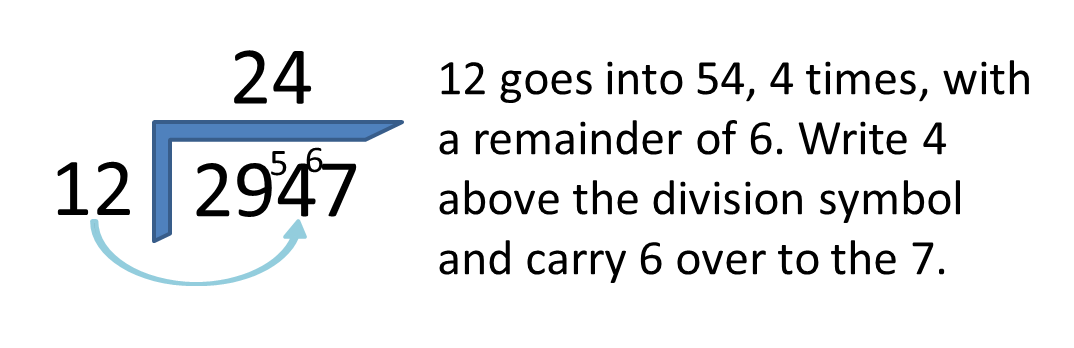 Division examples                 cont…
And,
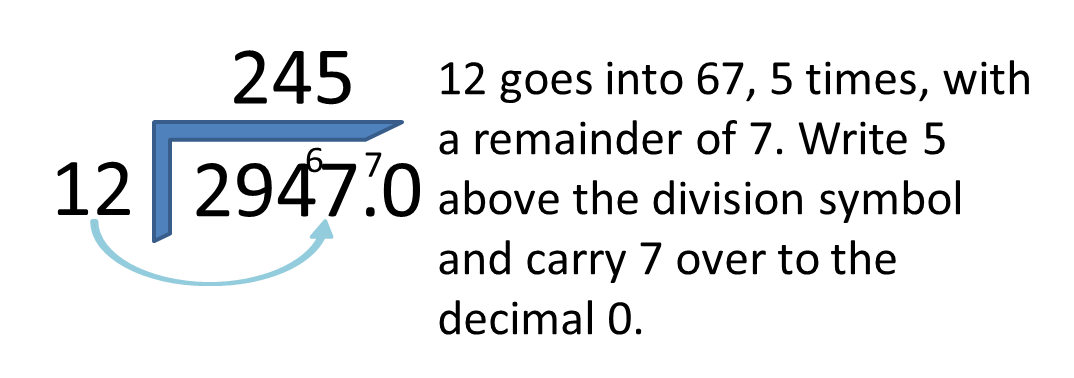 Division examples                cont…
Finally, 








Thus, 2947 divided by 12 is equal to 245.5 (You can decide to which decimal place you would like to complete the equation. You can continue to 2, 3 or 4 or more decimal places depending on the accuracy required).
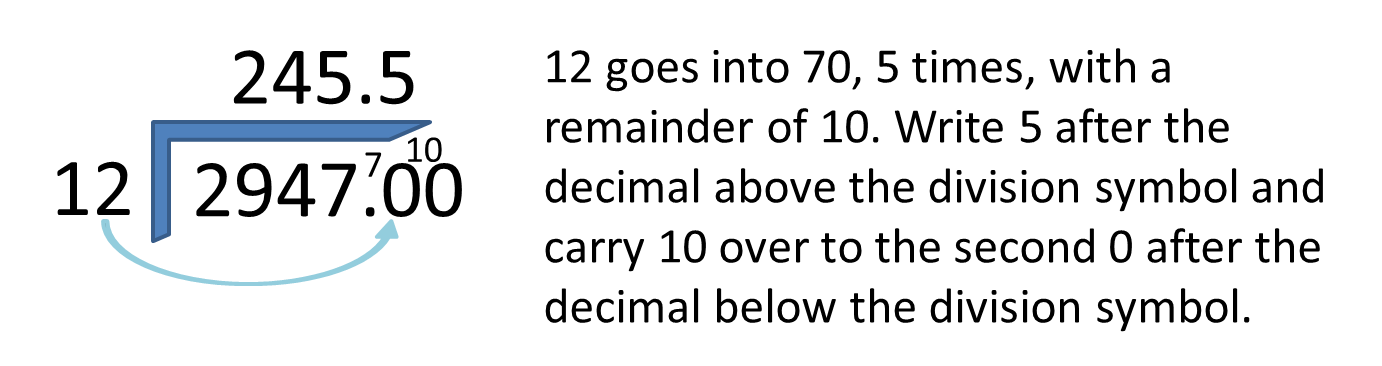 Fractions
If you have a cake and you cut it into 3 pieces and you eat 1 piece, you have eaten one out of 3 pieces i.e. a third. If the cake has 4 pieces and you eat one piece, then you have eaten a quarter. Likewise if the cake is cut into 8 pieces, each piece is one eighth.
 




Note:
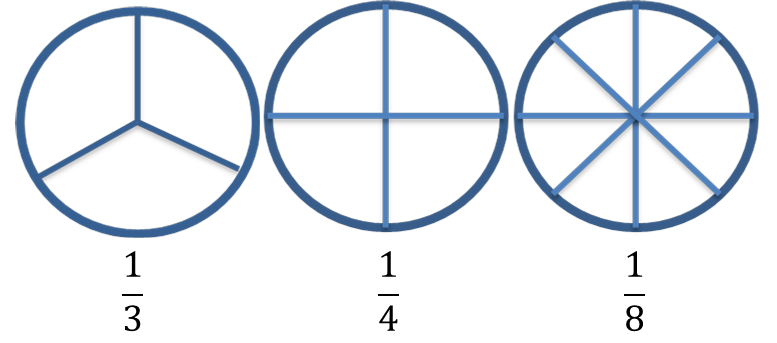 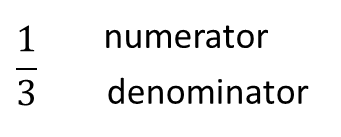 Fractions      				cont…
Converting fractions from one denominator to another:  







Note: 
To convert quarters to eighths, you follow the following method:
First, find the common denominator.
In this case….4 is a multiple of 8, or conversely, 8 is exactly divisible by 4
Thus, for the denominator, 4 x 2 = 8, then do the same with the numerator, i.e. 1 x 2 = 2.
Therefore:
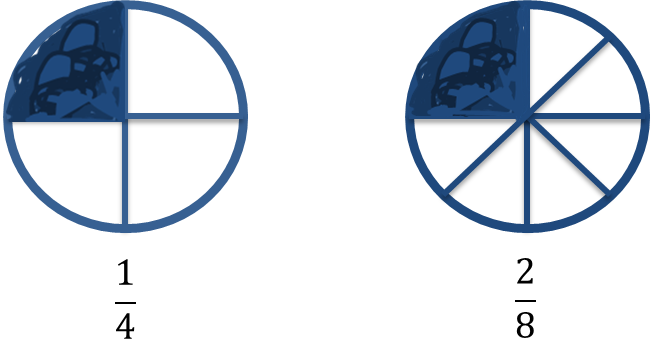 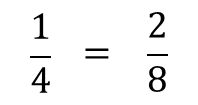 Fractions					cont…
Similarly,
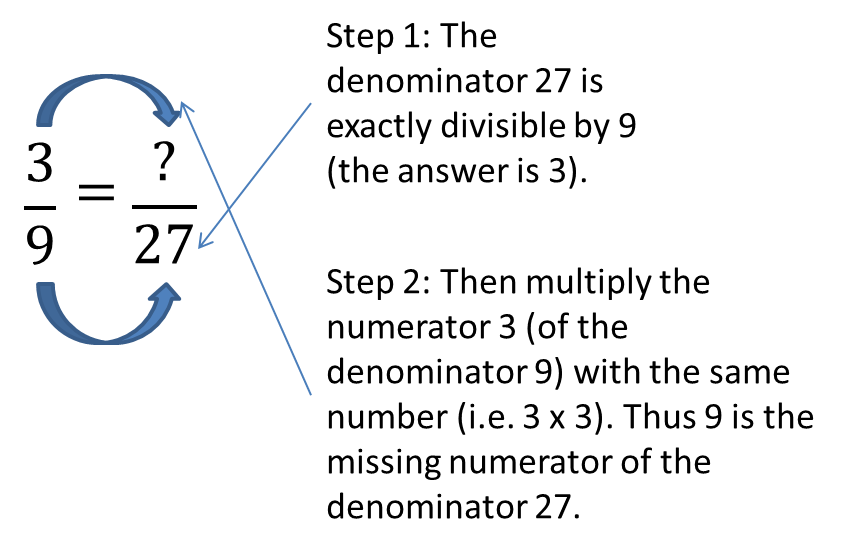 Fractions					cont…
And,
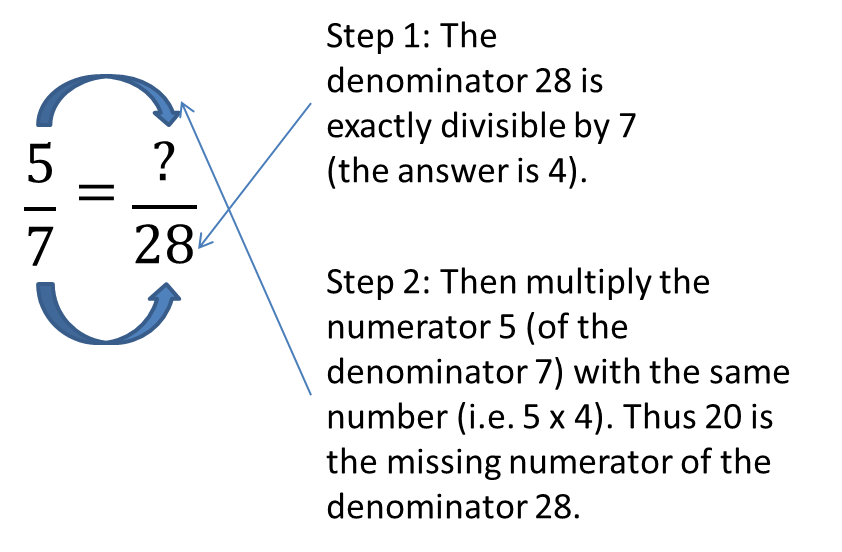 Fractions					cont…
Fractions					cont…
Examples:
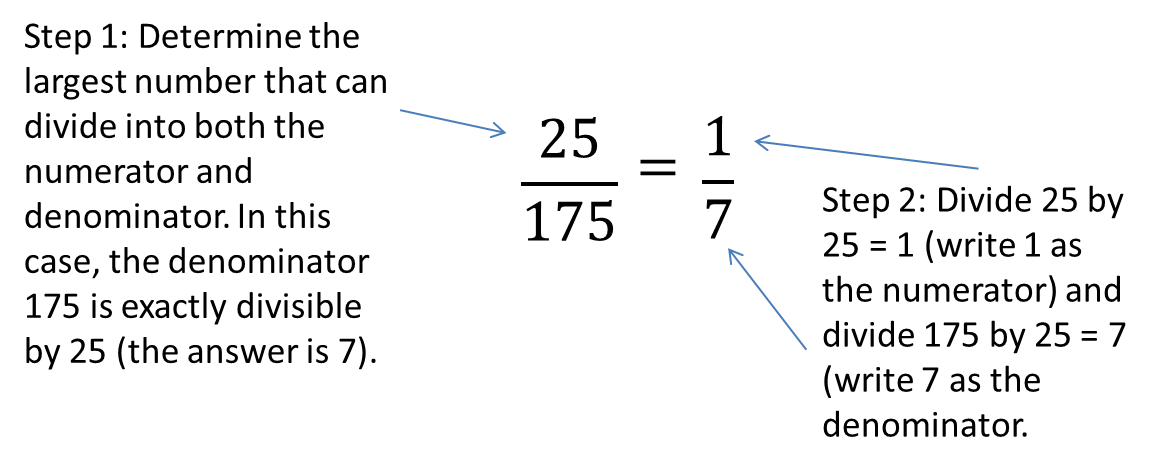 Fractions					cont…
And,
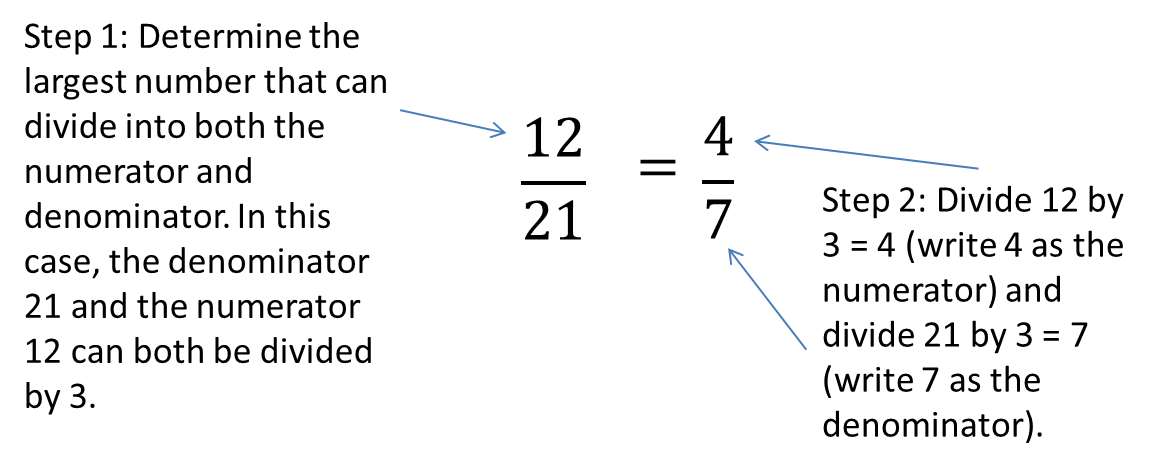 Fractions					cont…
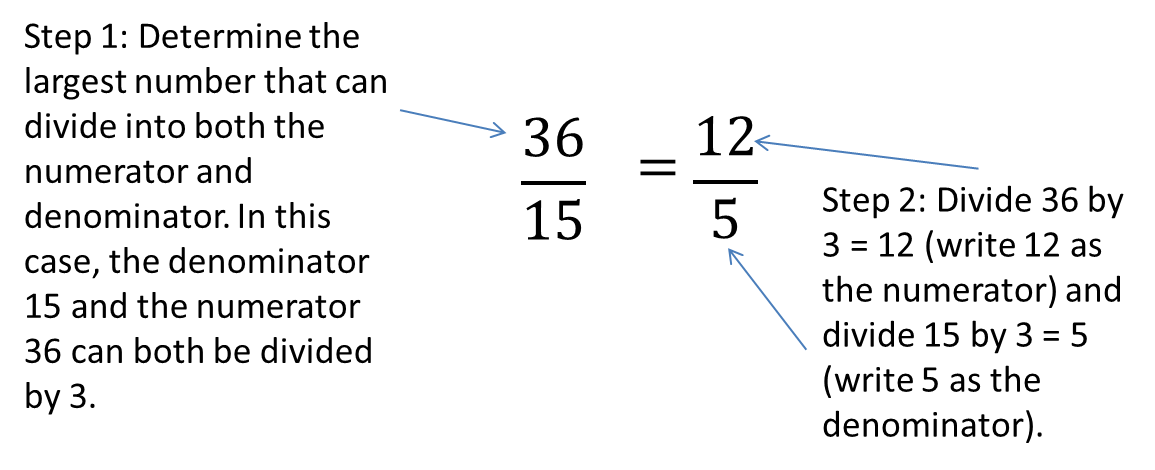 Decimals
Decimal fractions
The denominators of decimal fractions are the power of ten:
               10                     100                   1000                   etc.
Place values
The value of the digit is determined by its position
e.g.     2⁄10     tenths – t                         0.2
                  2⁄100   hundredths – h               0.02
                  2⁄1000 thousandths – th            0.002
                  2⁄10000   and so on                     0.0002
Decimals					cont…
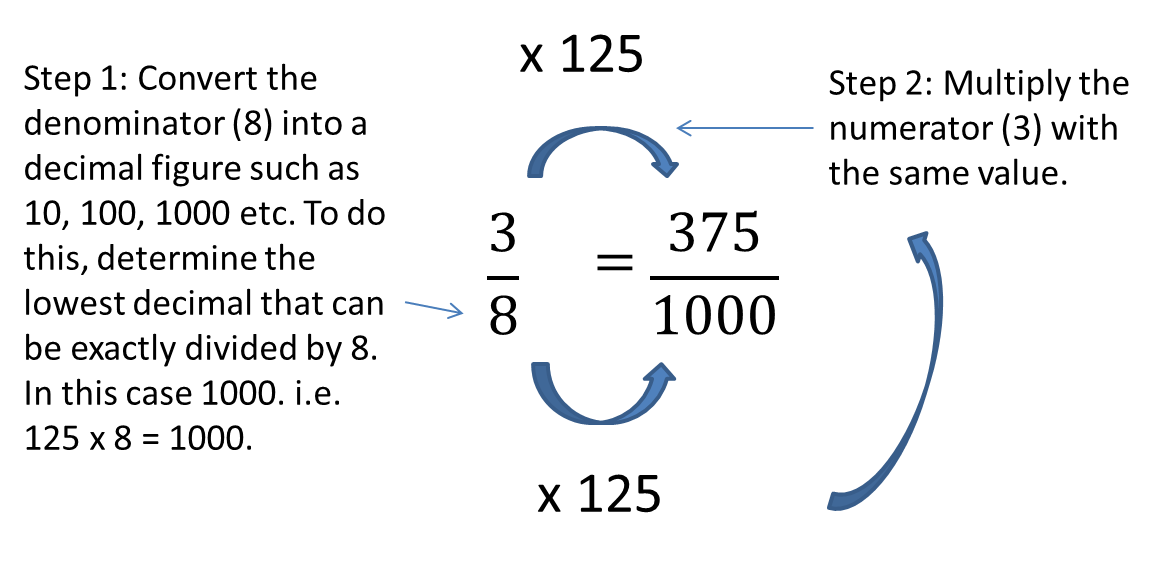 Decimals					cont…
Or
Divide 3 by 8, as follows:
0.375
     8       3.000
	0
	30
	24
	  60
	  56
	    40
	    40
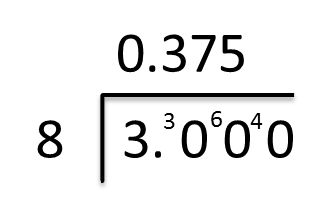 Decimals					cont…
0,6
     
       5      3,0
	 0
	 30
	 30
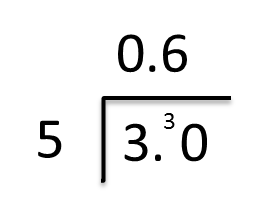 Calculating with decimal fractions
The same rules apply as with whole numbers.
Addition and subtraction
Write the numbers down so that the decimal commas are aligned and proceed as for whole numbers:







and
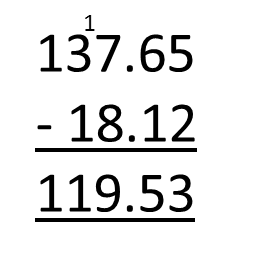 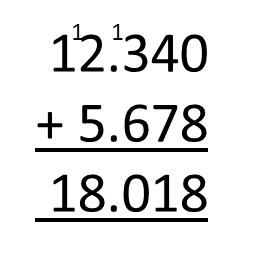 Multiplication
Ignore the decimal comma(s) and multiply as for integers. The product is then given the same number of decimal places as there are in the two numbers that have been multiplied.







 
Note: When multiplying by 10, 100 or 1000, the decimal comma moves 1, 2 or 3 places to the right respectively.
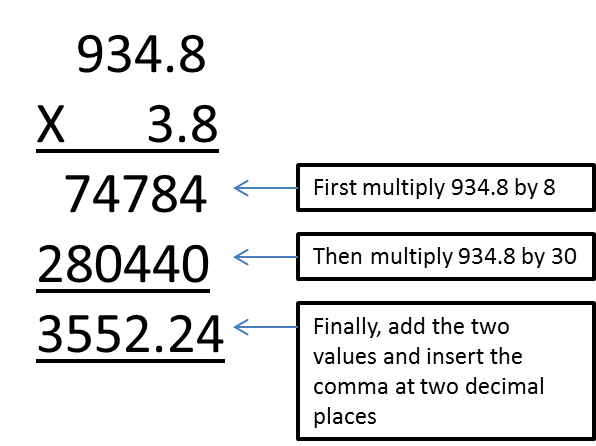 Division
Make the divisor a whole number by multiplying by 10 or 100 or 1000 and then multiply the dividend by the same number.
Example:     93.48 ÷ 3.8
                      = 934.8 ÷ 38
The answer (quotient) then has the same number of decimal places as the dividend.
 






When dividing by 10, 100, or 1000 the decimal comma moves 1, 2 or 3 places to the left respectively.
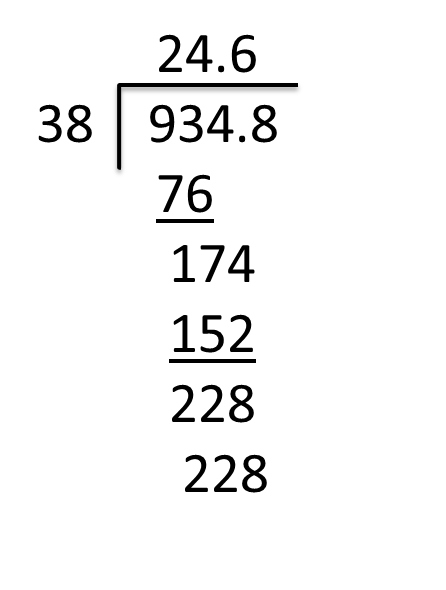 Squares and cubes
When a number is multiplied by itself the answer obtained is known as the square of the original number.
Example:
      (I)	4 × 4 = 16   (4² = 16)
      (II)	7 × 7 = 49   (7² = 49)

If a number is multiplied by itself and again by itself, then the product is called the cube of that number.
Example:
The cube of 5 is 5 × 5 × 5 = 125 (5³ = 125)
Square roots and cube roots:
√16 = 4   (4 × 4 = 16)	 	∛125 = 5   (5 × 5 × 5 = 125)
√49 = 7   (7 × 7 = 49)		∛27 = 3     (3 × 3 × 3 = 27)
√25 = 5   (5 × 5 = 25)		∛216 = 6  (6 × 6 × 6 = 216)
Mathematical signs:
>       greater than            Example:  8 > 2
<       smaller than         Example:  3 < 100
=       equals                Example:  2 = 2
Rounding off (Correcting)
Rounding off involves reducing the accuracy / precision of a number so as to reduce its complexity and make it easier to manipulate or record.
Wherever a decimal place to be discarded is represented by a number less than five, the preceding digit (that is the last to be recorded) shall remain as is stands but where the number to be discarded is greater than five, one shall be added to the preceding digit.
Where the number to be discarded is exactly five, the preceding digit shall be unaltered if it is an even number, but if it is an odd number one shall be added to it.
Examples:
12.733 rounded off to the 2nd decimal place is 12.73
12.735 rounded off to the 2nd decimal place is 12.74
12.725 rounded off to the 2nd decimal place is 12.72
12.726 rounded off to the 2nd decimal place is 12.73
12 733 rounded off to the nearest hundred is 12 700
(VI)	12 753 rounded to the nearest hundred is 12 800
Percentages
Percentages       			cont…
To convert this fraction to a percentage 







 
or we multiply the fraction by 100:  3/5  ×  100 =  60%
In 60% the basis of comparison is 100.
The comparison must always be based on measurements that are of the same kind. The numerator and the denominator must have the same units.
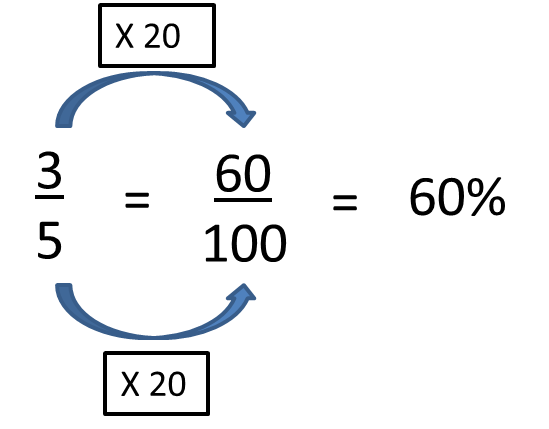 Percentages 				cont…
Example 2:

You invest R 1 000 at an interest rate of 15% per year. How much money do you have in the bank after one year?

Interest =  15% of R 1 000





 	But you also have your original R 1 000 in the bank. 
      	The total in your bank account is thus R 1 000 +  R 150 = R 1 150
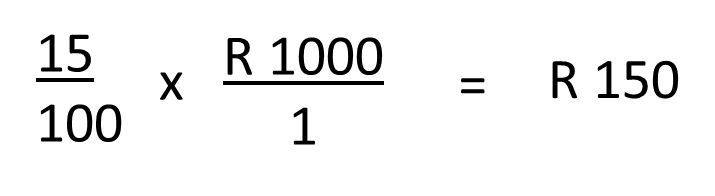 Percentages				cont…
Example 3:
What is the % profit or loss if a dealer buys an article for 20c and sells it for 25c.
      % Profit
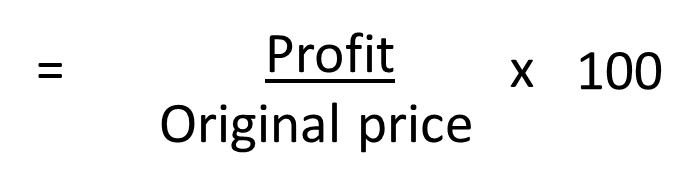 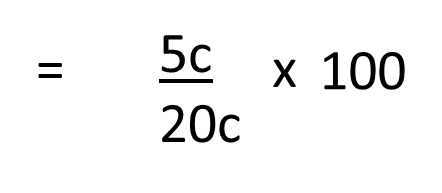 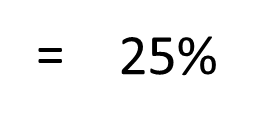 Ratio
Ratio    					cont…
Example 2: 





There are 4 girls with 3 dogs each.
In total there are 4 girls and 12 dogs.
We also say: there are 3 dogs per girl (3:1) or for every girl there are 3 dogs.
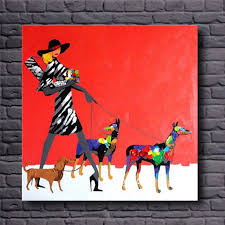 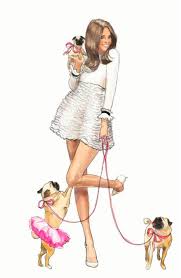 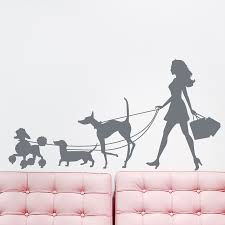 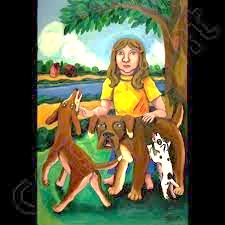 Ratio						cont…
Division of quantity in a certain ratio
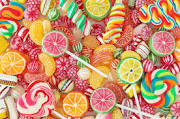 Division of quantity in a certain ratio 						 cont…
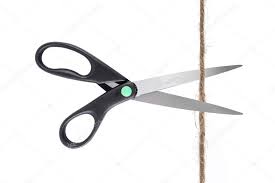 Rate:
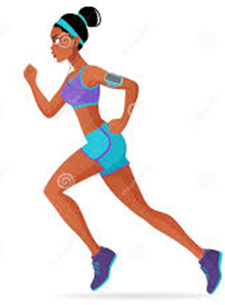